MODULE 2GCSE French Higher
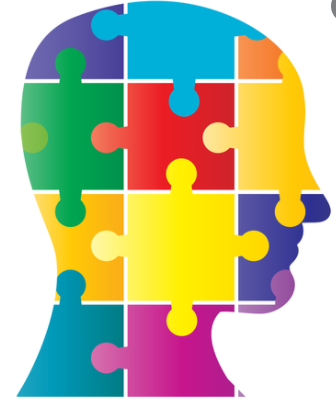 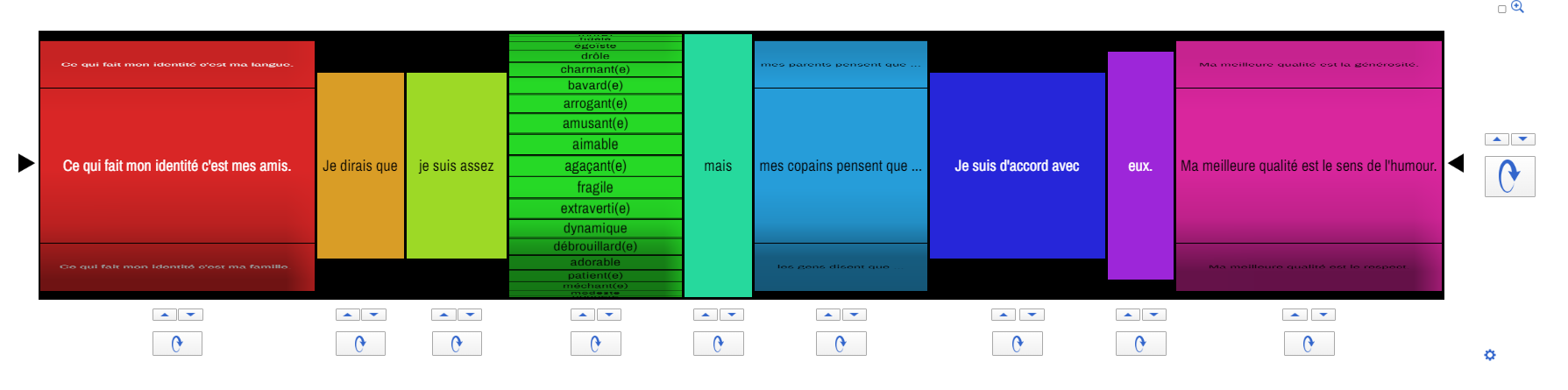 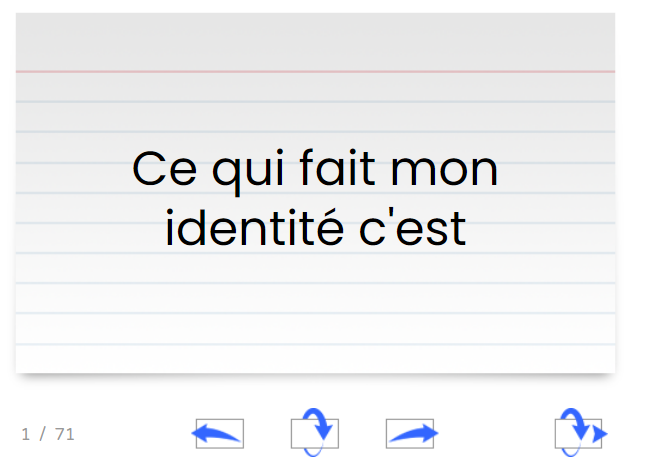 https://www.flippity.net/ra.php?k=1msAU7nwNzUG7OpYNZJ3imVw4g3W3earo_NvItwsNopQ
https://www.flippity.net/fc.php?k=1ogFmgSuKy2-IeaxniYuLoR9T-_iM0Iby53S_suBUo4c
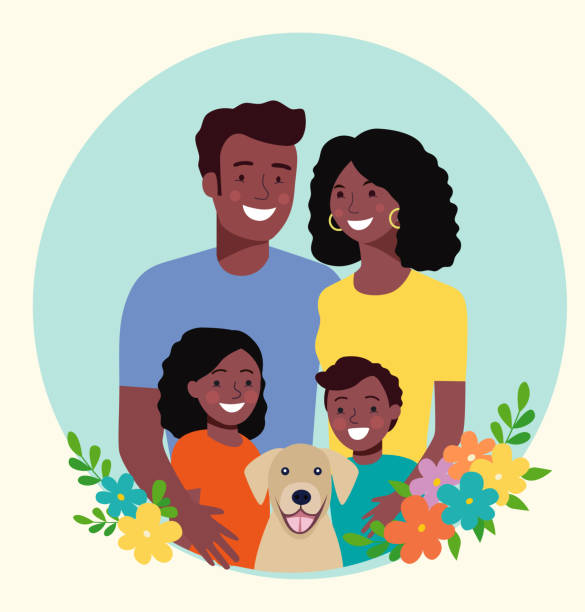 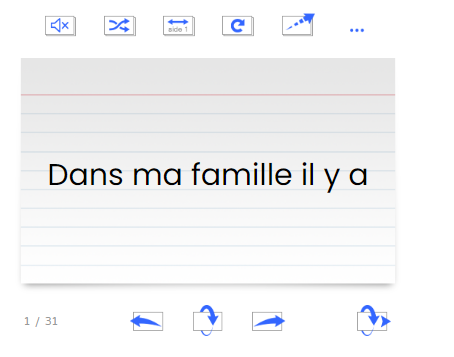 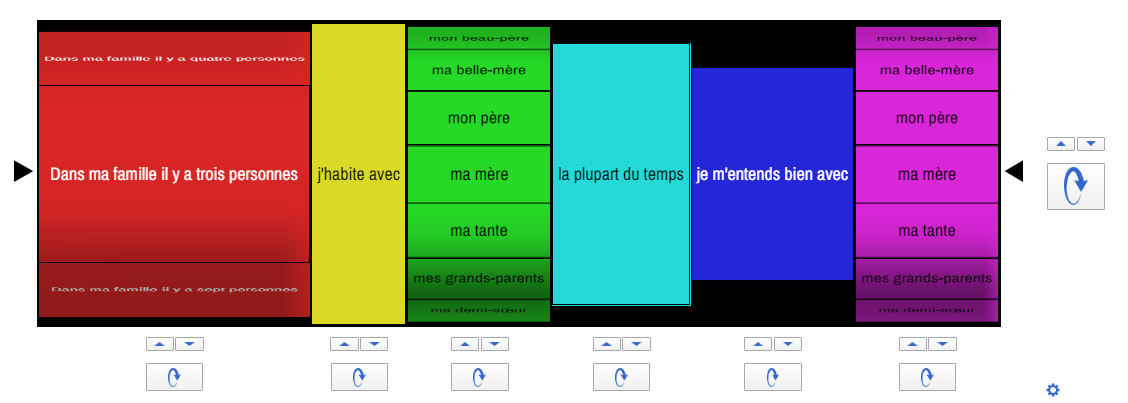 https://www.flippity.net/ra.php?k=1OoGJYDtCnJfH7sGG4W_QH636Ycr76zJZ-136z0NNMgI
https://www.flippity.net/fc.php?k=1H7O6Le3StyhFh-61B2tWB3atV5AlxVepQQWL66IRafY
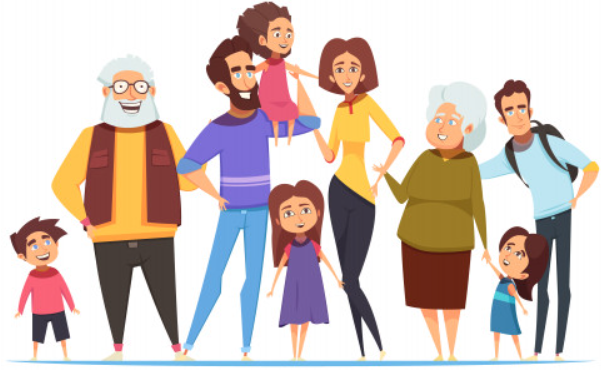 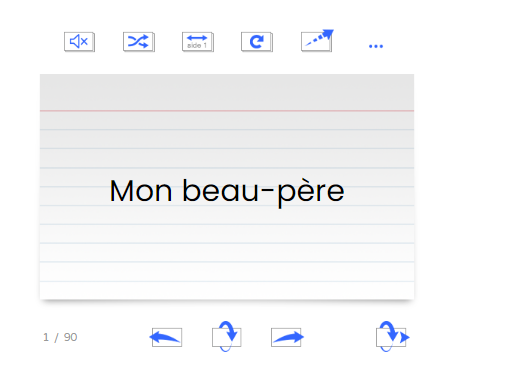 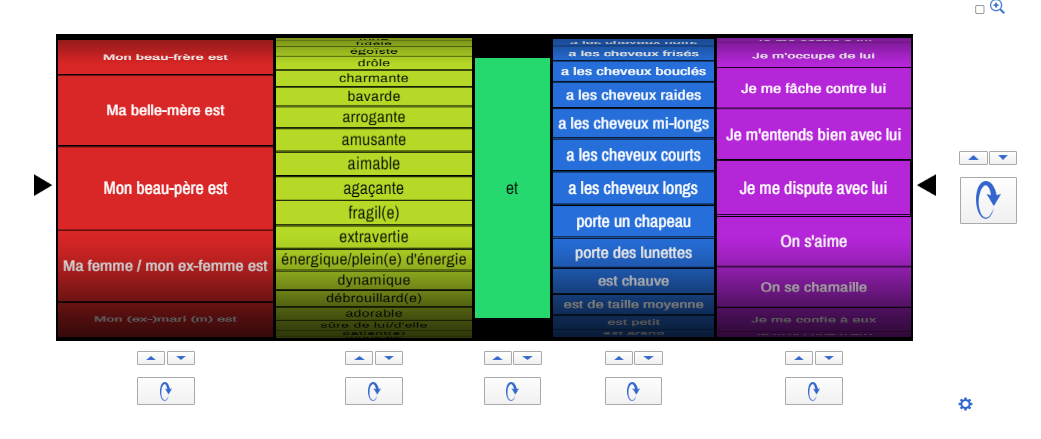 https://www.flippity.net/fc.php?k=128PtBcardxJvQ0_M78D2RsPH5f3z0sieSqG-HkEJFfk
https://www.flippity.net/ra.php?k=1IYLjMtt-4Zcv3yddIiMk27e6H01sMfeL18UkI6LtM_4
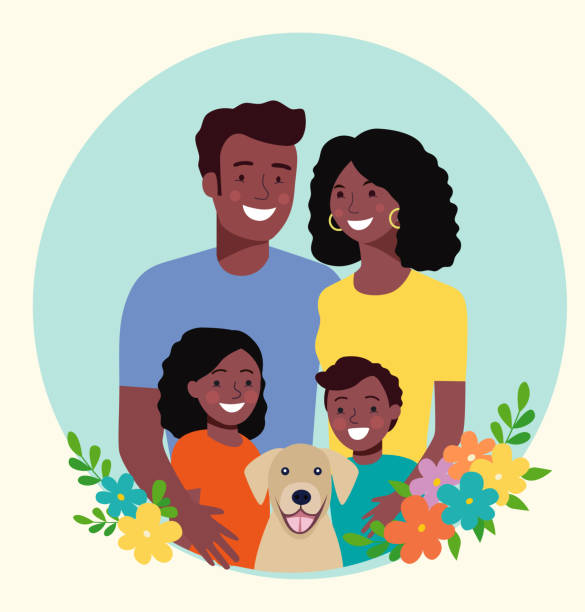 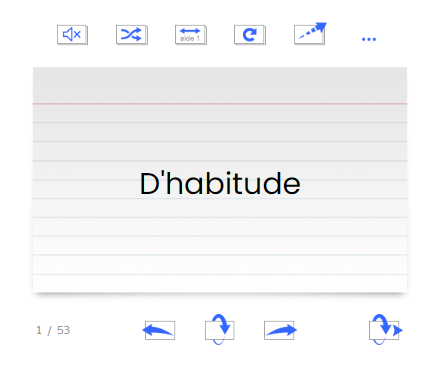 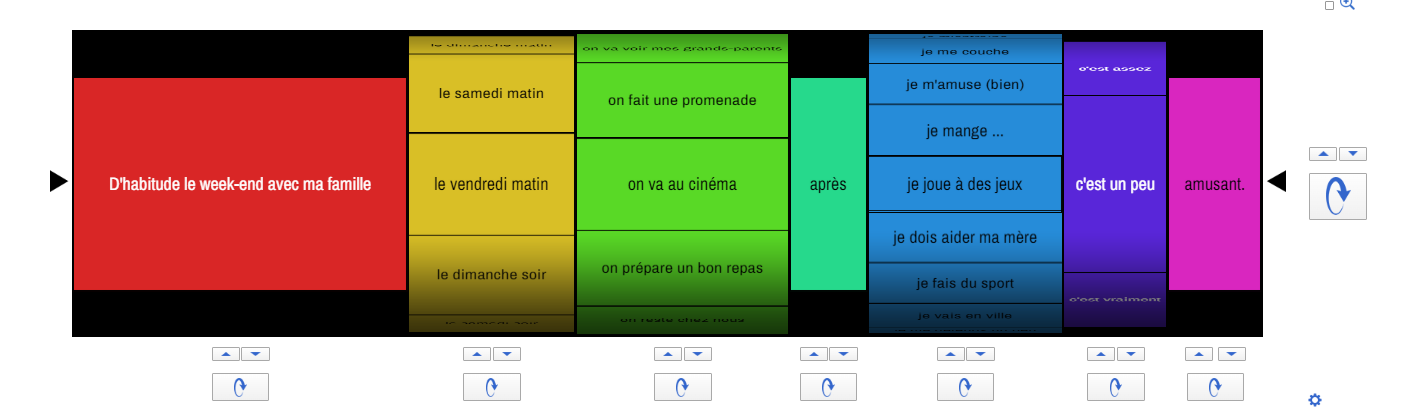 https://www.flippity.net/fc.php?k=1li3HCsnY60FlARuZn5r_g6HDzfSPkqoer2ALA1oo6pE
https://www.flippity.net/ra.php?k=1YICTfZA4x3nzpAvnAO7x_G610zu-71mMiEflRTh8I4c
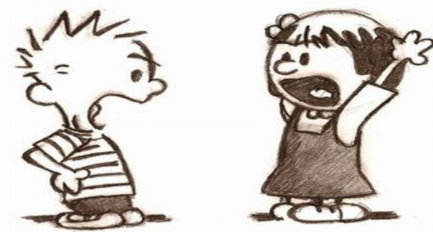 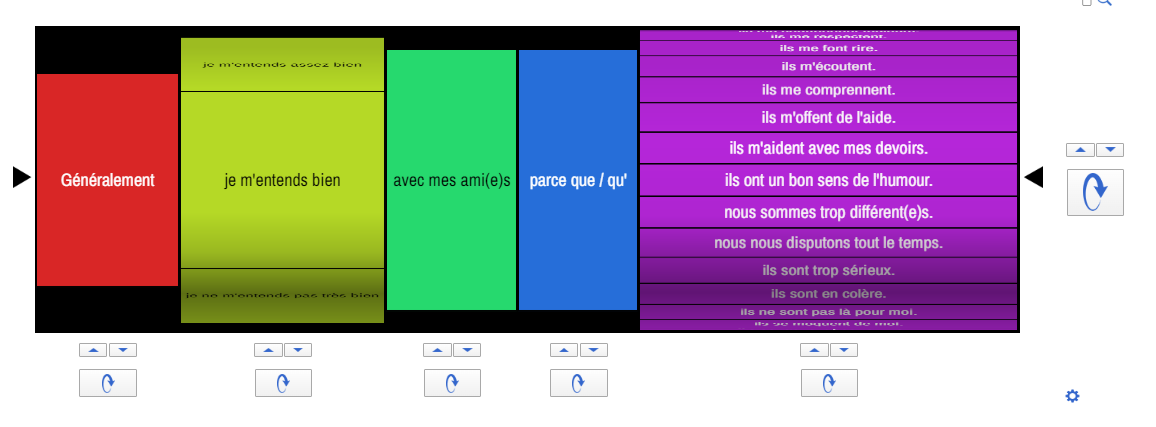 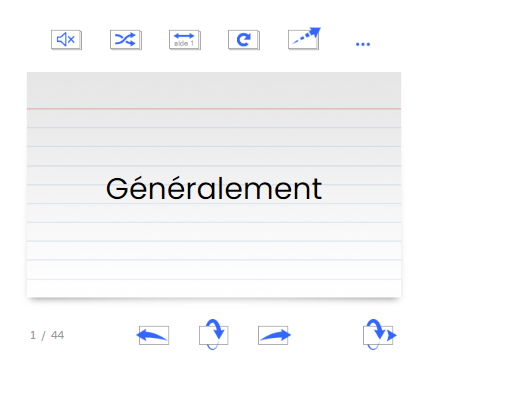 https://www.flippity.net/fc.php?k=1hCyIHxEYXGGEh8_cMyubqd5kFa3Ky0CSxgJjtv7TPDg
https://www.flippity.net/ra.php?k=1gzTrD9uBXd-4qnQ21Im_Kz-xQg35SiTGC0f8uJ5QJb8
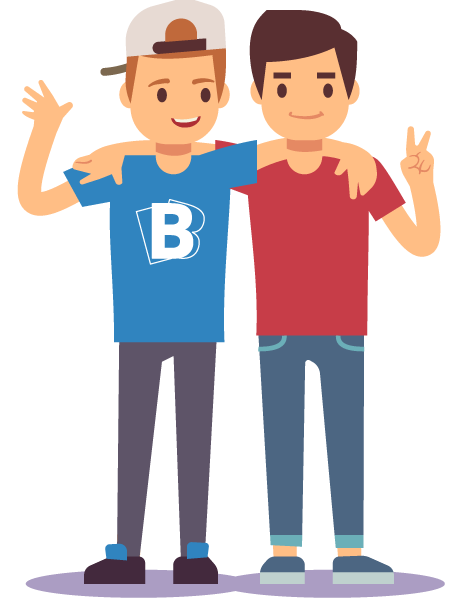 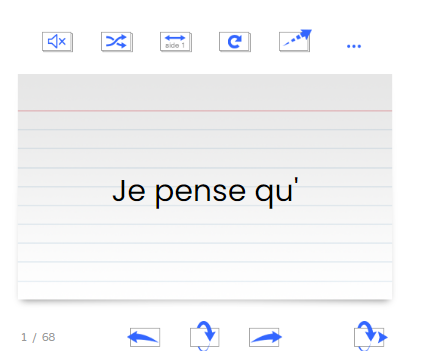 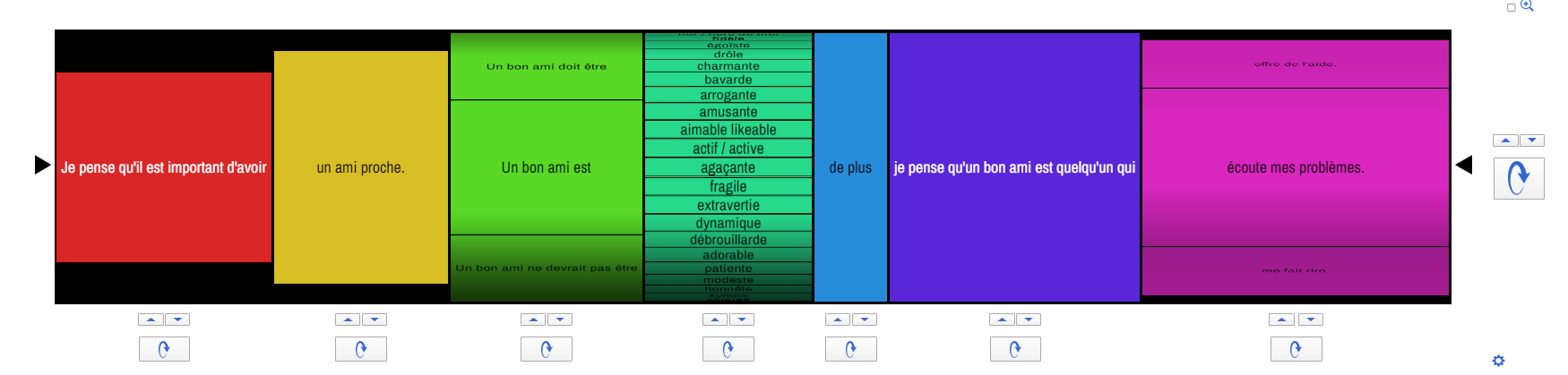 https://www.flippity.net/ra.php?k=1oh1USxKQP4IGEva1ip1KKVjyEf0V4cV0kCNrOdU9860
https://www.flippity.net/fc.php?k=1vHufPLNa6_q0TRG1xY9Ij_SoUaXLW97Yx_Ab_gCjth
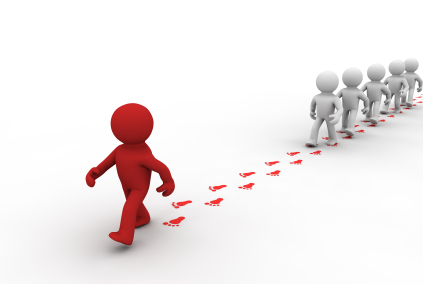 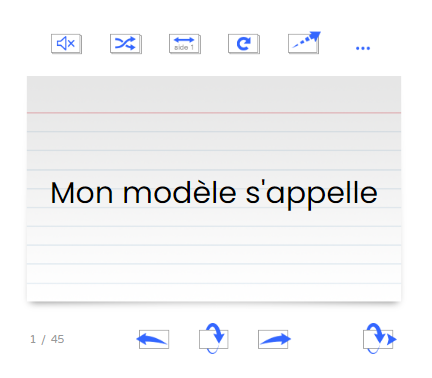 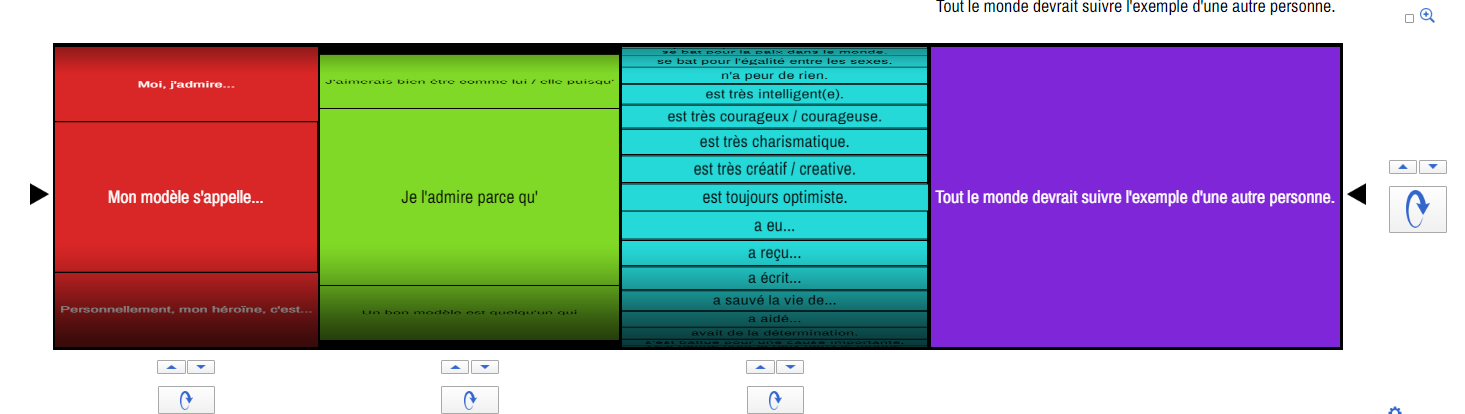 https://www.flippity.net/ra.php?k=1oOnc8emZoTs7RxFUrGRO4ttyFsHsb3F9WkIo_GOmEAA
https://www.flippity.net/fc.php?k=1xY91UXMxRctMCnH7LcelBWMJPJxHVXH_G0jSAgf0BVU
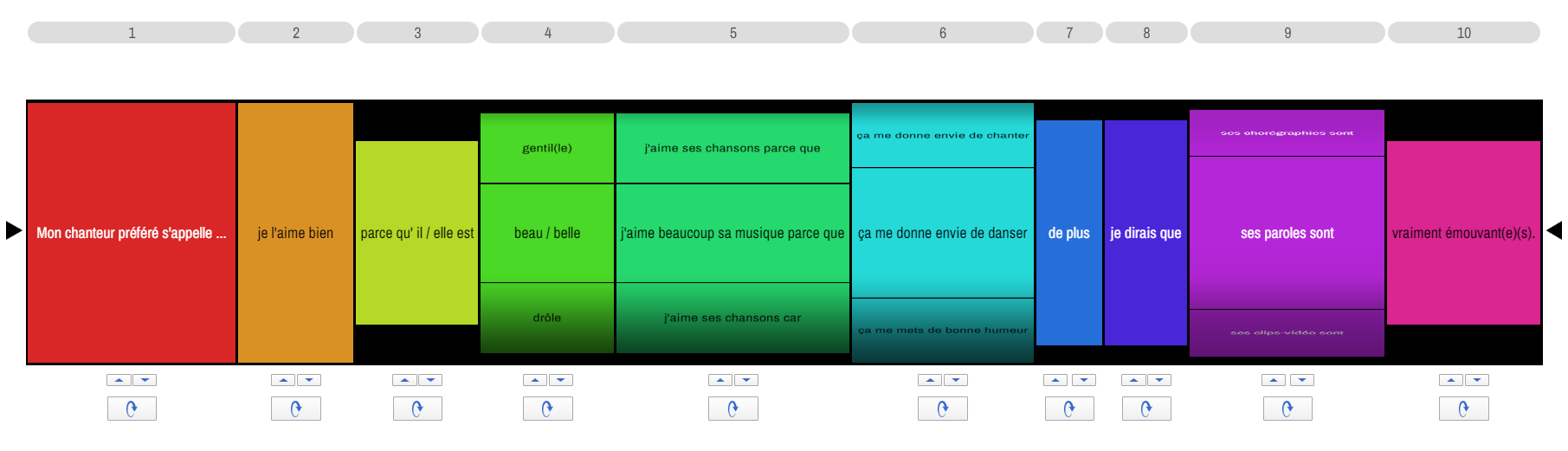 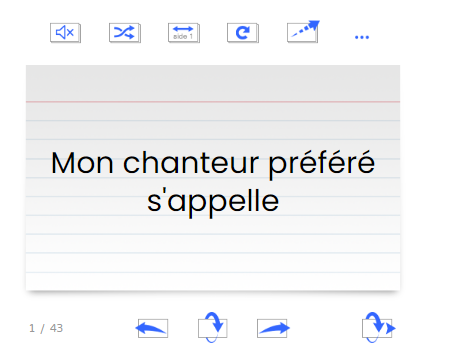 https://www.flippity.net/ra.php?k=1m9QO2MT57BAH3uF4TRJqtWBGx3fHgKm4_pgYAjO8H14
https://www.flippity.net/fc.php?k=1vf0BMuhf_eiFxdsNHoJYhsRtv-zR7xbwfMF2MwkYSDU
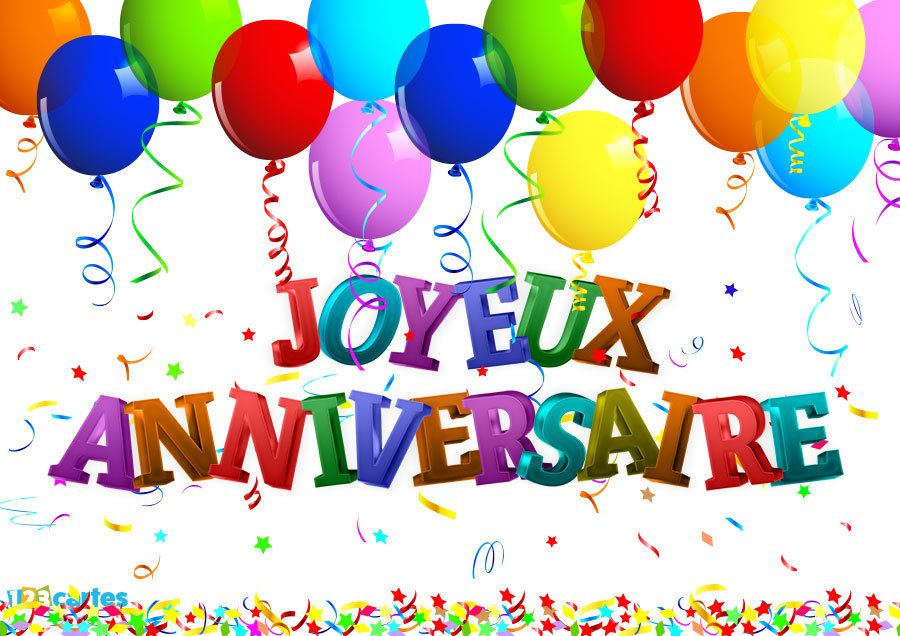 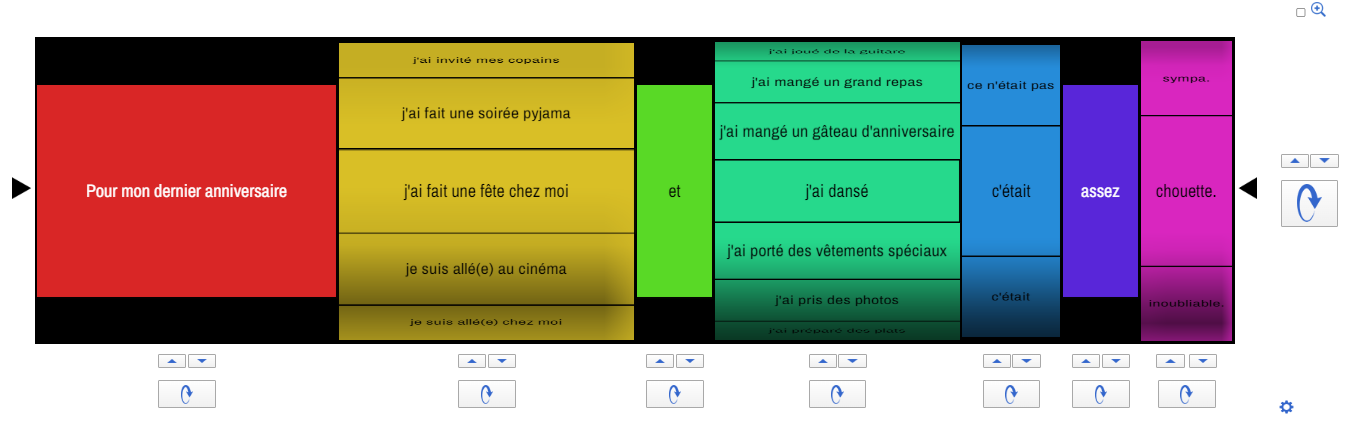 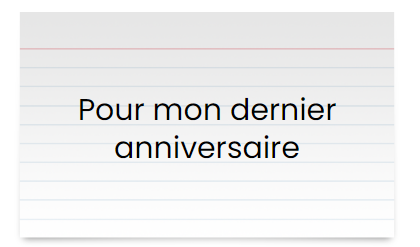 https://www.flippity.net/ra.php?k=1ro_xymhhGgAnQfp6_Z37QMjz7Pku5a52lqcJ-QNl3bc
https://www.flippity.net/fc.php?k=1_UzkubJWv7DE_xw2qhv91b2JTBrdHkD0IU7AHqdYO4o
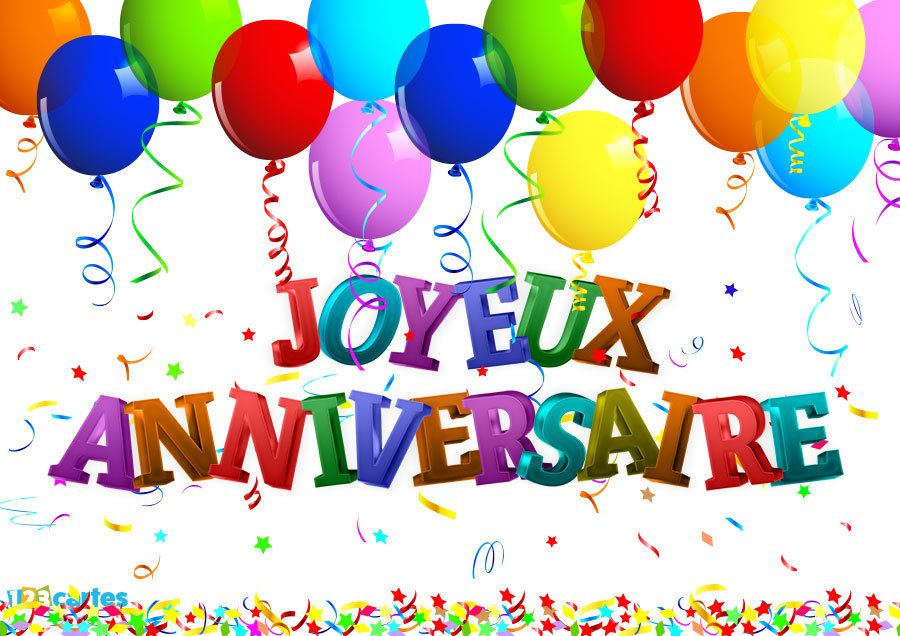 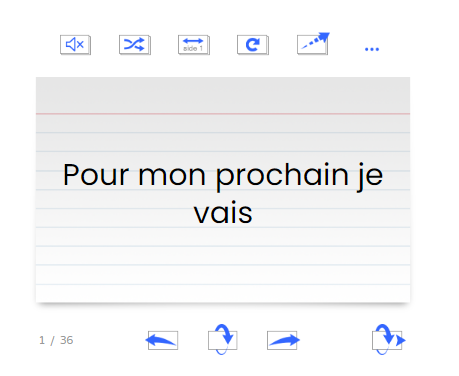 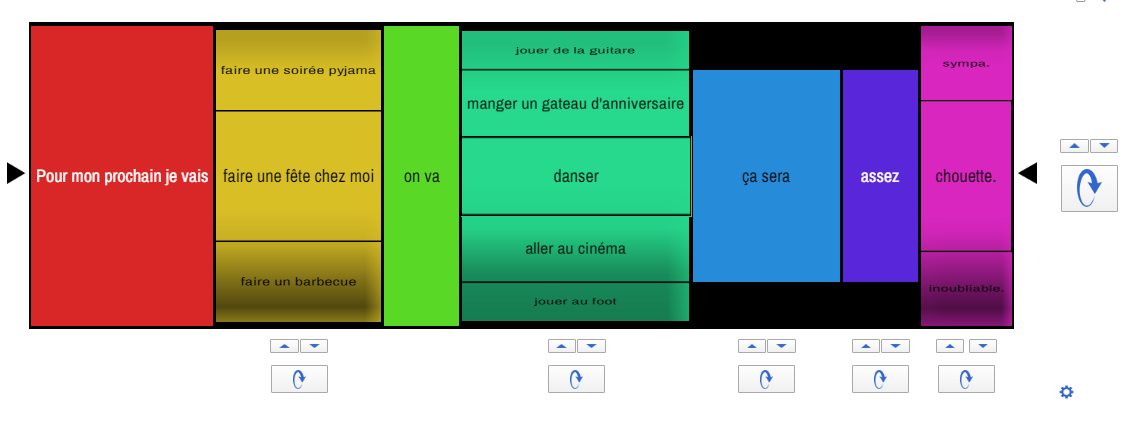 https://www.flippity.net/fc.php?k=1ACsJB_UL1bjGk4mDiwu1UTQPLlEgo6IQ3Ch2L96l_hI
https://www.flippity.net/ra.php?k=1lts5RxEJbEPmyBcgN8UwESteX0M7r0Lwg0RYwNLhnc4
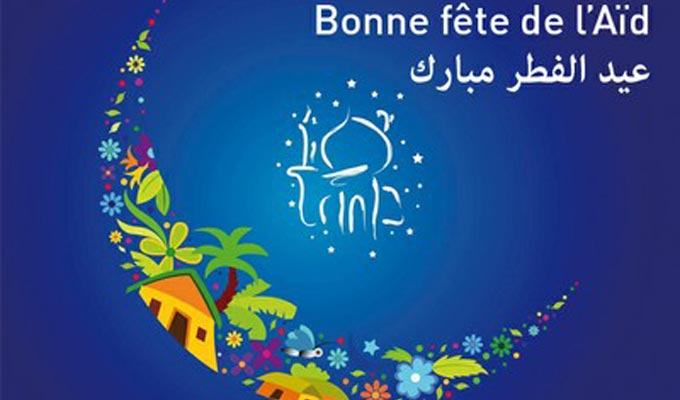 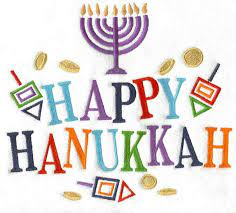 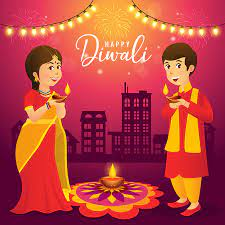 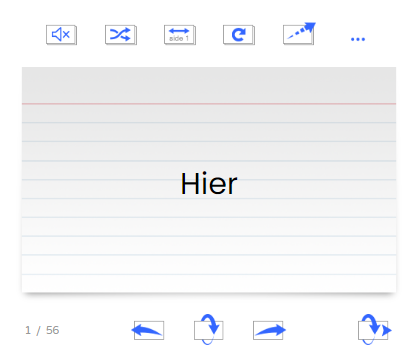 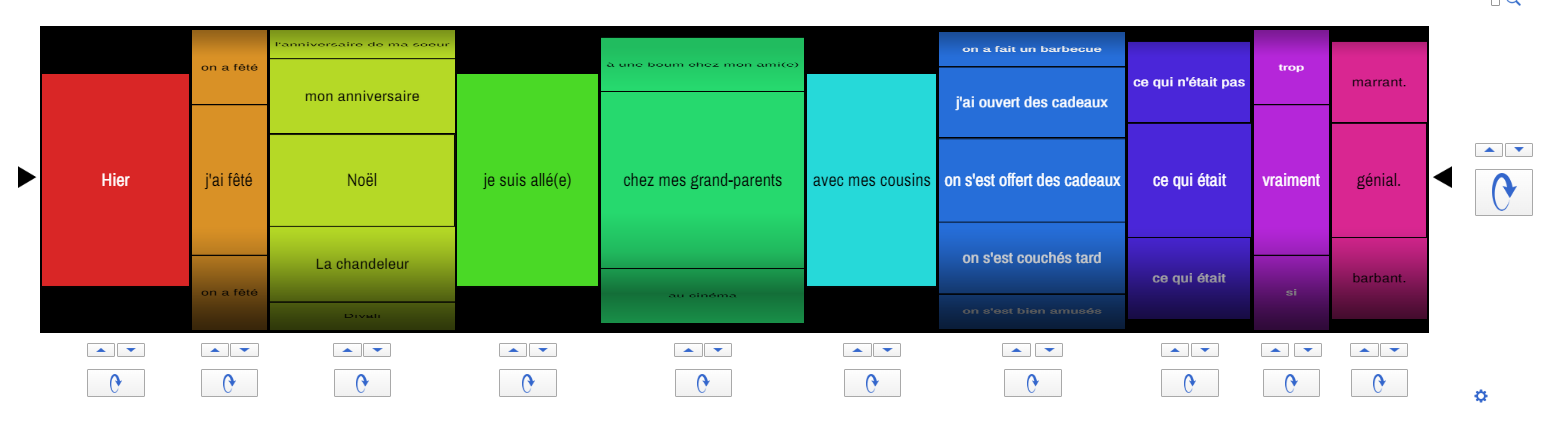 https://www.flippity.net/fc.php?k=1K86OfJs51J9YJwk54_QUyZAjmF0e85Lav8hqvrAW7EQ
https://www.flippity.net/ra.php?k=1A-VzEcu7_deievM9k7v5-b7LNWn45_9lbrmDd4YWLaQ